Finanse publiczne i prawo finansowe
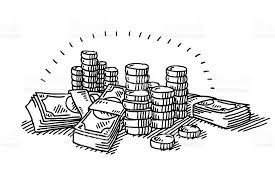 mgr Jędrzej Jachira
Katedra Prawa Finansowego
Podatek od nieruchomości
- Jedna z najstarszych form opodatkowania
- W niektórych krajach uzależniona od oznak zewnętrznych nieruchomości, np. liczby okien, pokoi, szerokości budynków,
- Jest to podatek samorządowy.


W prawie podatkowym państw europejskich istnieją 2 systemy:

1/ podstawą opodatkowania – powierzchnia nieruchomości, ten system jest zwykle w krajach byłego bloku radzieckiego, Czechach, Słowacji, niektórych landów wschodnich Niemiec

2/ podstawą opodatkowania – wartość katastralna, ustalana w katastrze nieruchomości. Ten system jest stosowany w większości państw Europy zachodniej. Odmienne kryteria mogą być dla budynków, a odmienne dla gruntów.
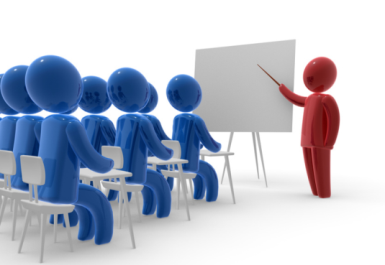 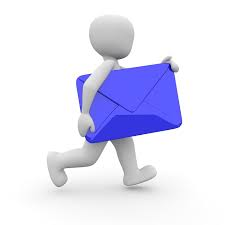 Podatek od nieruchomości
Wartości nieruchomości ustalane m.in. na podstawie:

Ceny rynkowej – w tym cen rzeczywistych oraz cen szacunkowych, tj. najbardziej prawdopodobnej ceny, jak może zostać uzyskana za sprzedaż nieruchomości

Dochodu brutto/netto – tj. to, jakie korzyści niesie ze sobą nieruchomość, np. możliwość wynajmu, organizacji hotelu, etc. brutto – jak nie potrącamy kosztów takiej działalności, netto – jak je uwzględnimy. Najczęściej jest to wartość czynszowa, tj. właśnie z umowy najmu/dzierżawy

Wartości wytworzenia/odtworzenia – chodzi o wartość wybudowania budynku, kosztów poniesionych podczas tworzenia danej nieruchomości
Podatek od nieruchomości
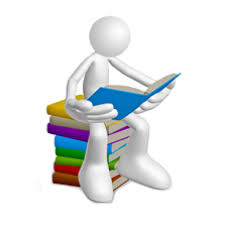 Podmiot opodatkowania podatku od nieruchomości:
- osoby fizyczne
- osoby prawne
- podmioty nieposiadające osobowości prawnej

Aby uzyskać status podatnika od nieruchomości, należy być:
- właścicielem nieruchomości lub obiektu budowlanego
- posiadaczem samoistnym w/w nieruchomości
- użytkownikiem wieczystym gruntu


Współwłasność:
- obowiązek ciąży solidarnie na współwłaścicielach
- nie dotyczy to wyodrębnionych własności lokali – tutaj obowiązek podatkowy obliczany jest
według udziału w nieruchomości wspólnej oraz samego lokalu odrębnie
Podatek od nieruchomości
Przedmiot opodatkowania:

Nieruchomości lub obiekty budowlane, w tym:
- grunty
- budynki lub ich części
- budowle lub ich części, które związane są z prowadzeniem działalności gospodarczej

Nie podlegają podatkowi od nieruchomości:
- użytki rolne
- lasy
- grunty pod pasy drogowe
- grunty pod wodami powierzchniowymi płynącymi
- grunty pod morskimi wodami wewnętrzynymi
warunek: nie są zajęte do prowadzenia działalności gospodarczej

Dodatkowo nie podlegają:
- nieruchomości zajęte na potrzeby organów JST
- nieruchomości państw obcych (pod warunkiem wzajemności)
- nieruchomości przedstawicielstw dyplomatycznych, urzędów konsularnych
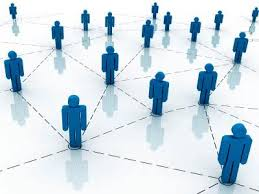 Podatek od nieruchomości
ZWOLNIENIA PRZEDMIOTOWE:
- obszerny katalog zwolnień, w tym m.in.:
1/ infrastruktura kolejowa
2/ infrastruktura portowa
3/ infrastruktura lotnicza
4/ działalność leśna/rybacka
5/ zabytki (wpisane do rejestru zabytków)
6/ działalność pożytku publicznego
7/ parki narodowe, rezerwaty


ZWOLNIENIA PODMIOTOWE:
1/ uczelnie
2/ publiczne i niepubliczne jednostki oświaty
3/ instytuty naukowe Polskiej Akademii Nauk i jej pomocnicze jednostki naukowe
4/ instytuty badawcze
5/ zakłady pracy chronionej
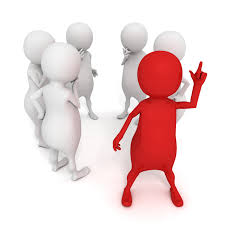 Ważne: rada gminy może w drodze uchwały wprowadzić inne zwolnienia przedmiotowe 
(np. żłobki, przedszkola, etc.)
Podatek od nieruchomości
Podstawa opodatkowania i stawki podatkowe:

Zależy od rodzaju przedmiotu nieruchomości

1/ grunty – powierzchnia wyrażona w metrach kwadratowych lub hektarach, wynikająca z
ewidencji gruntów i budynków

2/ budynki/części budynków – powierzchnia użytkowa wyrażona w metach kwadratowych

3/ budowle/części związane z prowadzeniem działalności gospodarczej – wartość amortyzacyjna, ustalana na dzień 1 stycznia roku podatkowego
Podatek od nieruchomości
Rodzaje stawek:
- procentowe
- kwotowe


grunty i budynki – kwotowo


grunty – 4 rodzaje stawek kwotowych, uzależnione od sposobu korzystania z gruntu przez podatnika


kryteria:
a/ działalność gospodarcza
b/ wody powierzchniowe
c/ objęte obszarem rewitalizacji
d/ pozostałe
Podatek od nieruchomości
Budynki – 5 rodzajów stawek podatkowych, uzależnione od sposobu korzystania z budynku.

Kryteria:
a/ budynki mieszkalne
b/ działalność gospodarcza
c/ działalność związana z obrotem materiałem siewnym
d/ pozostałe

Budowle - 2% wartości

Stawki kwotowe – rada gminy ustala w drodze uchwały, do górnych granic wskazanych w ustawie
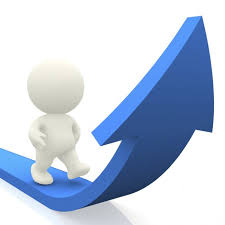 Podatek od nieruchomości
Rada gminy zatem ma do górnej granicy swobodę określania wysokości podatku. Może brać pod uwagę:


- lokalizację (np. w zależności od dzielnicy)
- rodzaj prowadzonej działalności
- rodzaj zabudowy
- przeznaczenie i sposób wykorzystywania gruntu
- stan techniczny
- wiek budynków
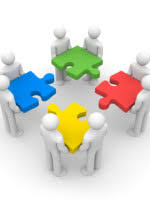 Podatek od nieruchomości
Tryb i warunki płatności

- obowiązek powstaje od 1 dnia miesiąca następującego po miesiącu, w którym powstały okoliczności uzasadniającego powstanie tego obowiązku
- np. nabycie nieruchomości, zmiana danych w ewidencji gruntów

albo (najczęstszy przypadek) 1 stycznia roku następującego po wybudowaniu budowli albo rozpoczęcia użytkowania
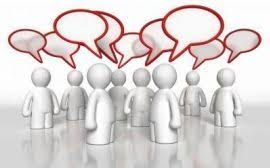 Podatek od nieruchomości
Tryb płatności – uzależnione od rodzaju podatnika:

1/ osoby fizyczne 
Z chwilą doręczenia decyzji ustalającej wysokość podatku
Wcześniej składa się do gminy deklarację o nieruchomościach i obiektach budowlanych w terminie 14 dni od dnia wystąpienia obowiązku podatkowego

Wysokość podatku ustala wójt/burmistrz/prezydent właściwy dla miejsca położenia
nieruchomości

płatność – w 4 ratach, tj.:
- do 15 marca
- do 15 maja
- do 15 września
- do 15 listopada


! Rada gminy dodatkowo może zarządzić pobór podatku od osób fizycznych przez inkasenta.
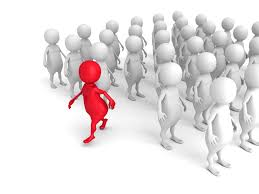 Podatek od nieruchomości
Inne podmioty (działalność gospodarcza, osoby prawne, jednostki nieposiadające
osobowości prawnej) – składają i ustalają wymiar samodzielnie, tj.
- do 31 stycznia – składają deklarację
- podatek płacą co miesiąc do 15 dnia każdego miesiąca
- jeśli podatek niższy niż 100 zł – płacą jednorazowo
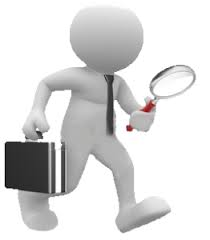 Dziękuję za uwagę!